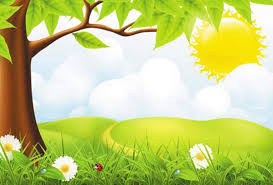 Ώρα για παιχνίδι!
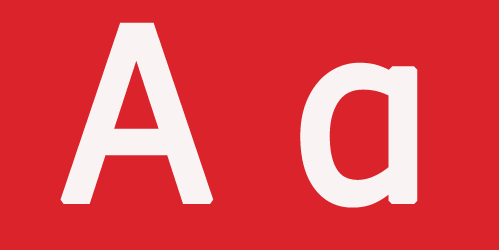 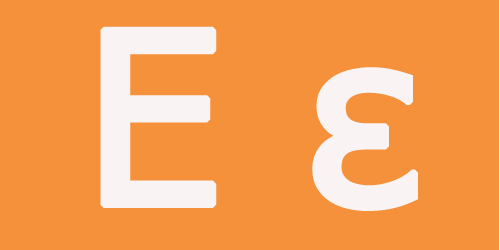 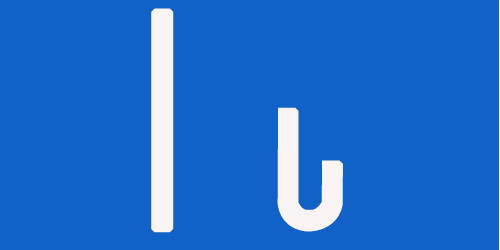 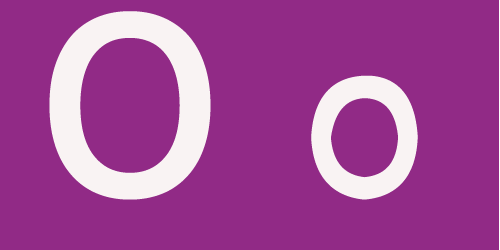 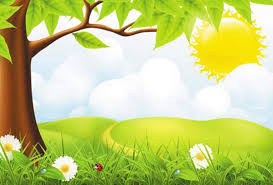 Κοίταξε την εικόνα και βρες το πρώτο γράμμα.
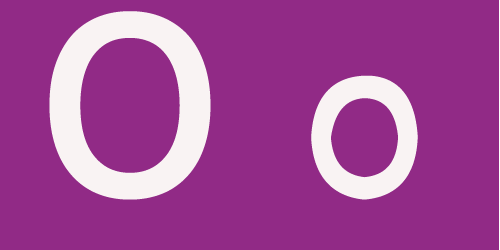 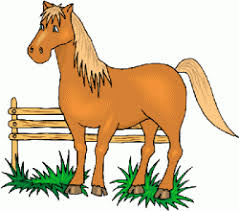 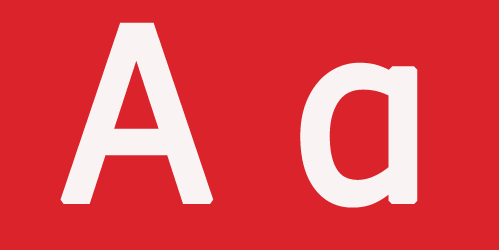 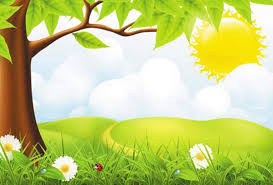 Koίταξε την εικόνα και βρες το πρώτο γράμμα.
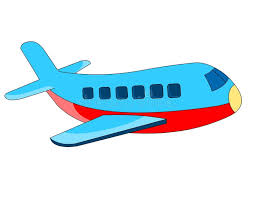 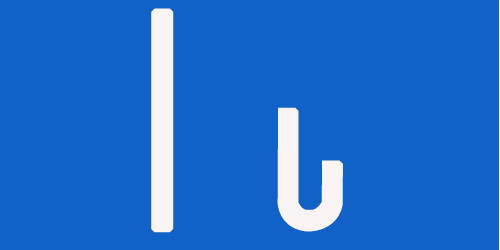 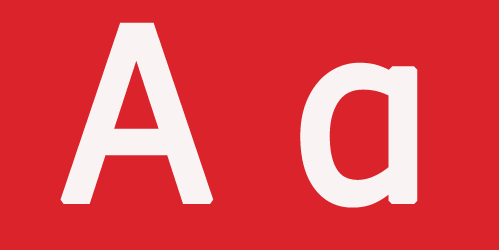 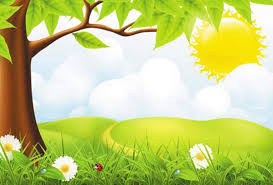 Koίταξε την εικόνα και βρες το πρώτο γράμμα.
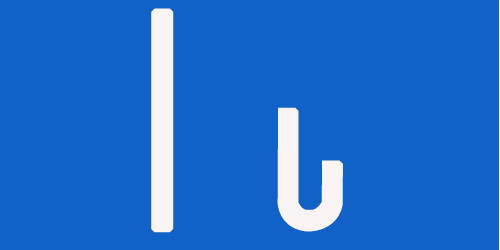 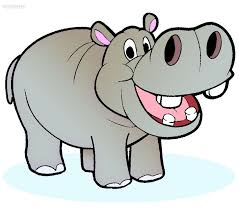 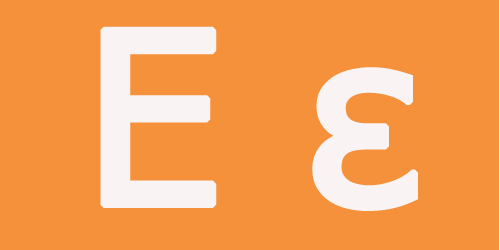 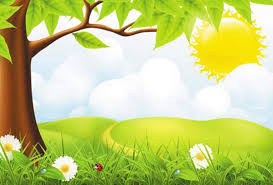 Κοίταξε την εικόνα και βρες το πρώτο γράμμα.
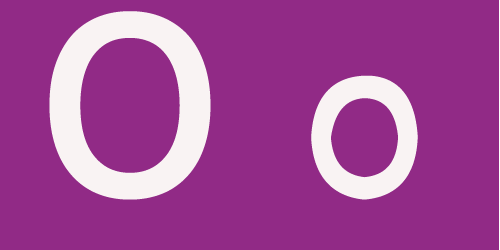 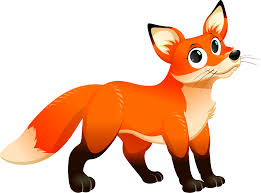 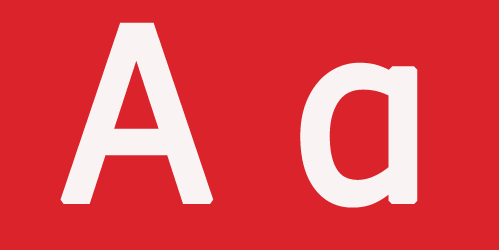 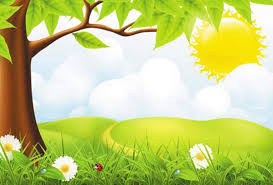 Κοίταξε την εικόνα και βρες το πρώτο γράμμα.
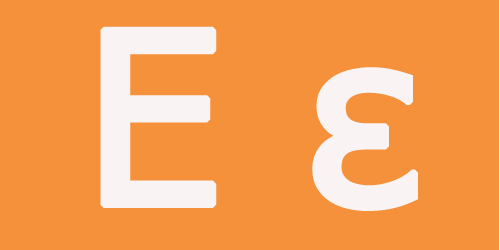 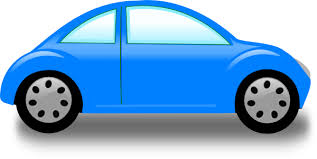 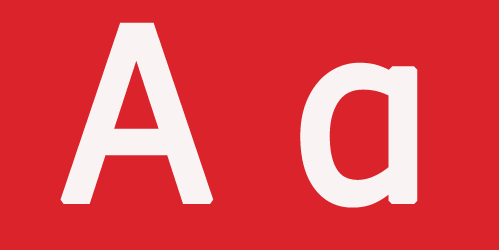 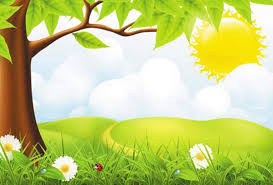 Κοίταξε την εικόνα και βρες το πρώτο γράμμα.
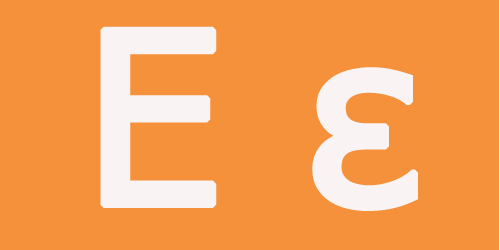 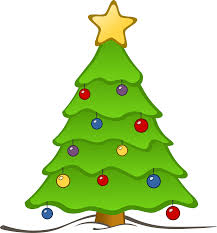 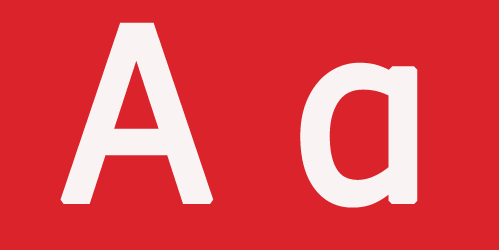 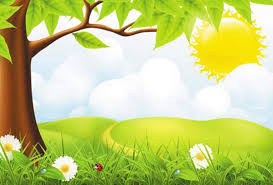 Koίταξε την εικόνα και βρες το πρώτο γράμμα.
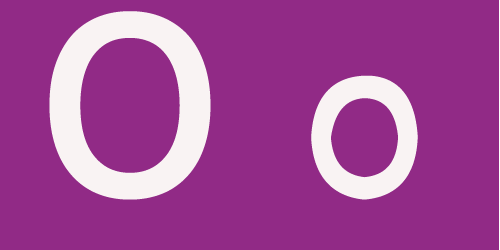 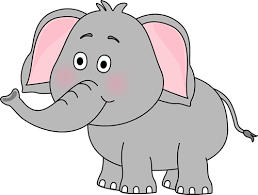 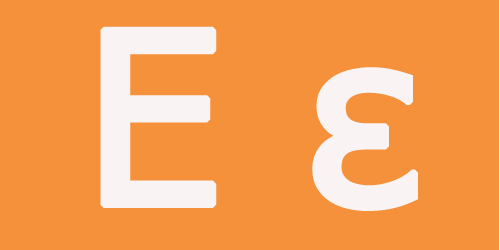 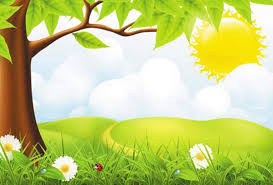 Κοίταξε την εικόνα και βρες το πρώτο γράμμα.
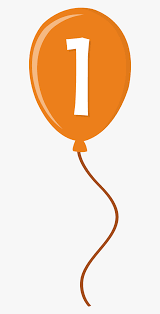 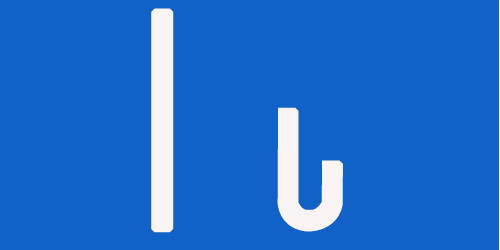 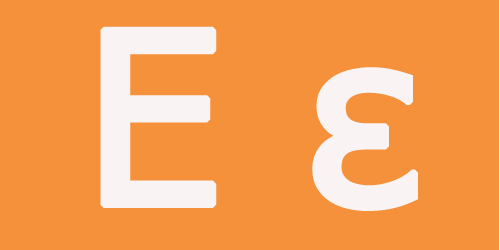 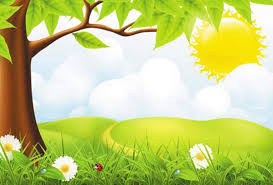 Κοίταξε την εικόνα και βρες το πρώτο γράμμα.
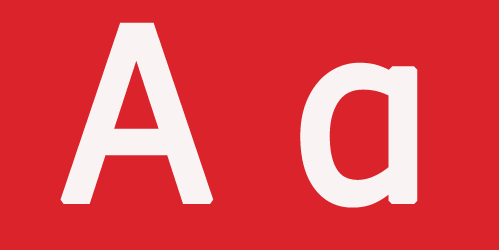 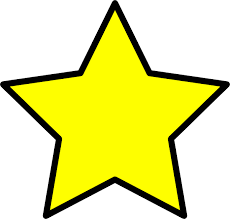 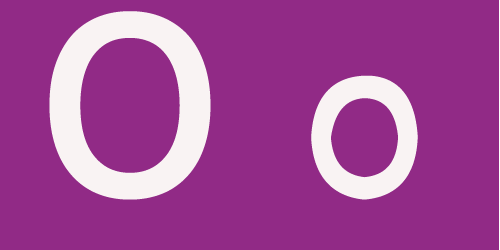 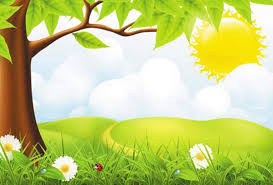 Κοίταξε την εικόνα και βρες το πρώτο γράμμα.
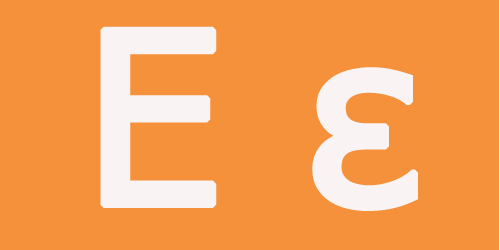 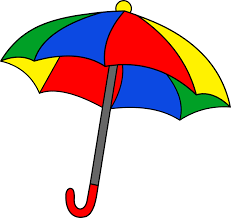 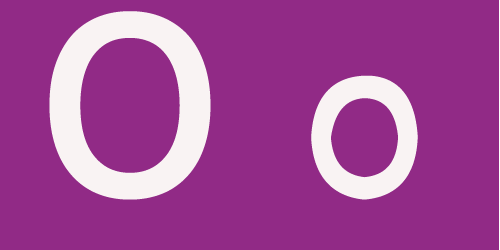 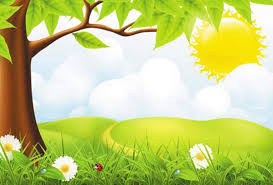 Κοίταξε την εικόνα και βρες το πρώτο γράμμα.
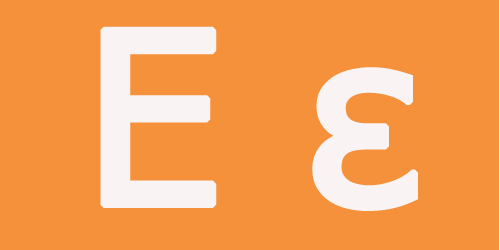 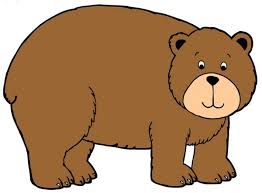 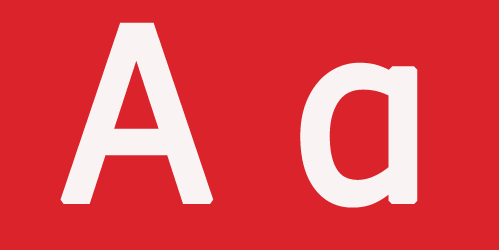 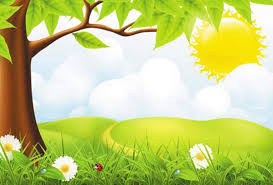 Κοίταξε την εικόνα και βρες το πρώτο γράμμα.
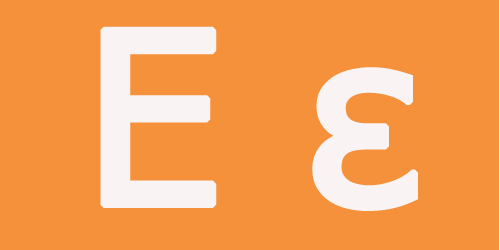 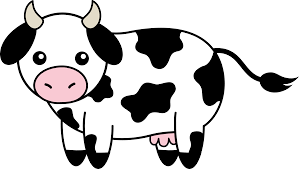 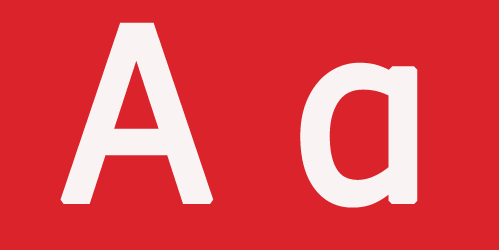 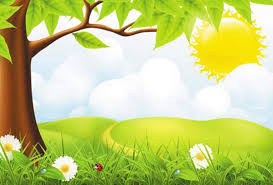 Κοίταξε την εικόνα και βρες το πρώτο γράμμα.
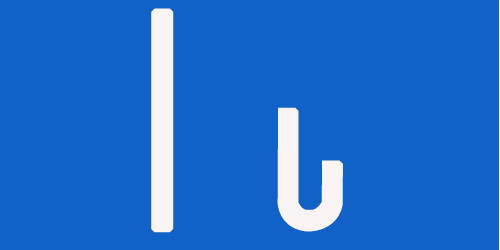 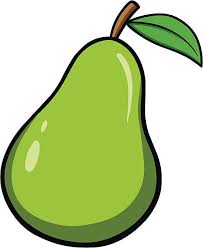 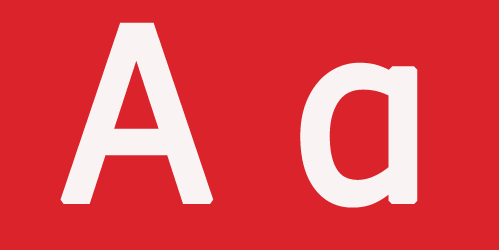 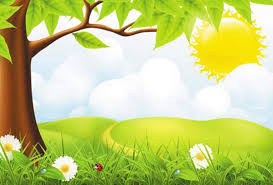 Κοίταξε την εικόνα και βρες το πρώτο γράμμα.
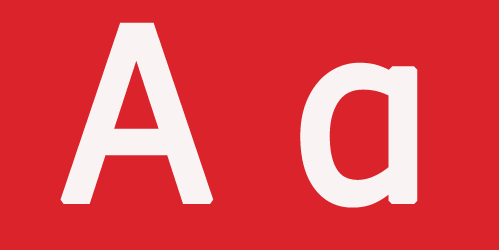 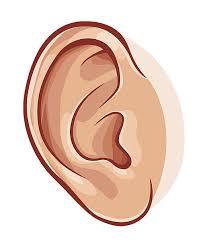 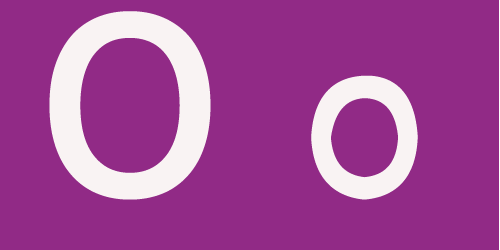 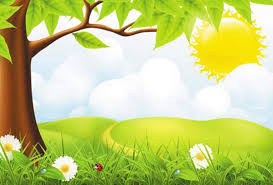 Κοίταξε την εικόνα και βρες το πρώτο γράμμα.
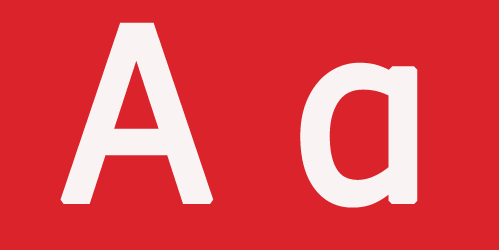 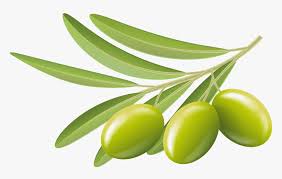 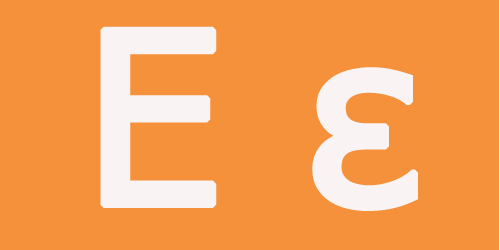 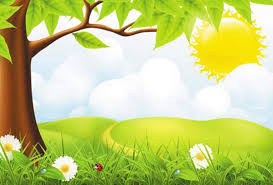 Κοίταξε την εικόνα και βρες το πρώτο γράμμα.
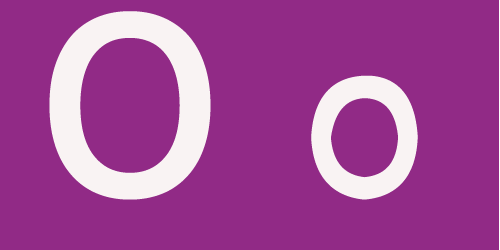 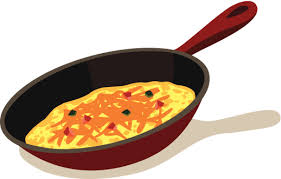 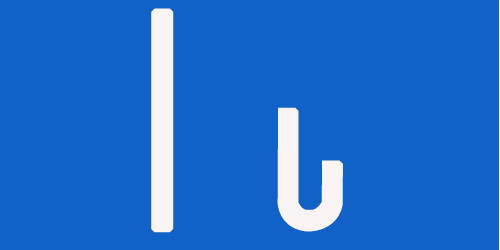 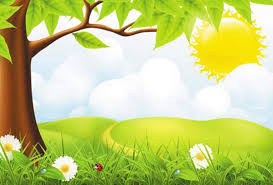 Κοίταξε  την εικόνα και βρες το πρώτο γράμμα.
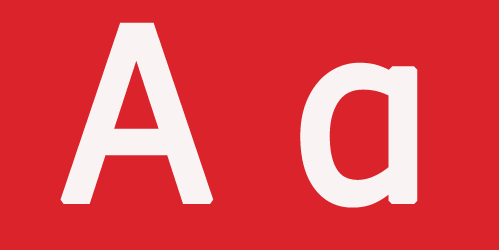 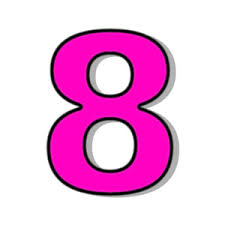 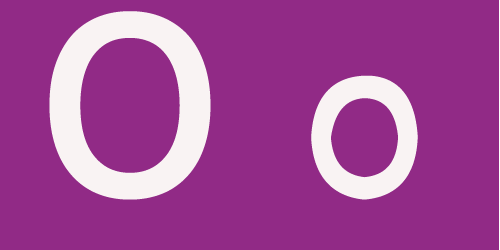 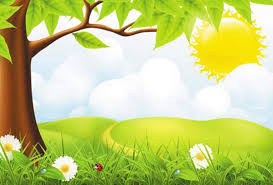 Κοίταξε  την εικόνα και βρες το πρώτο γράμμα.
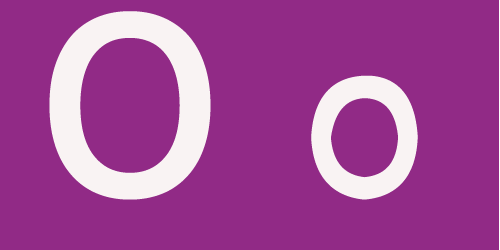 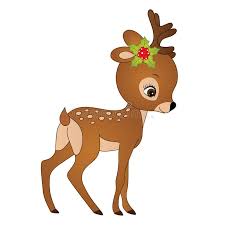 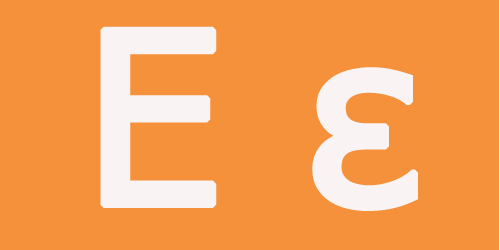 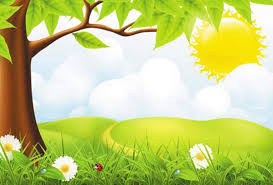 Κοίταξε  την εικόνα και βρες το πρώτο γράμμα.
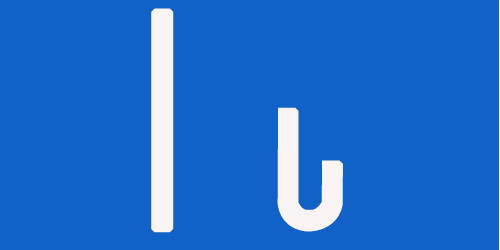 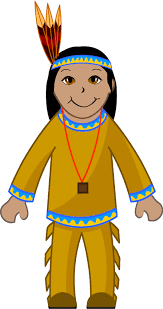 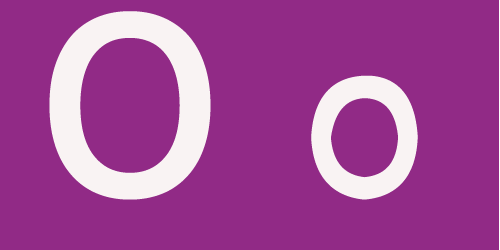 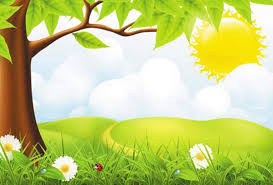 Κοίταξε  την εικόνα και βρες το πρώτο γράμμα.
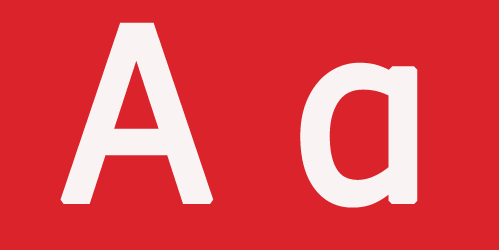 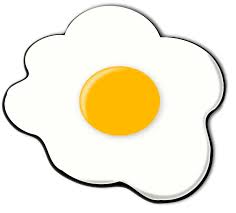 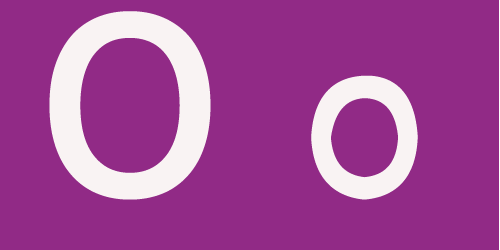 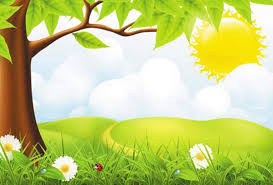 Ώρα για ξεκούραση!
https://www.youtube.com/watch?v=EGymN-Lc87M
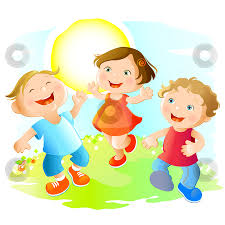